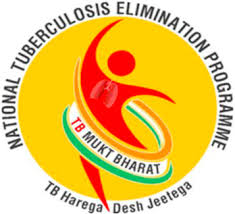 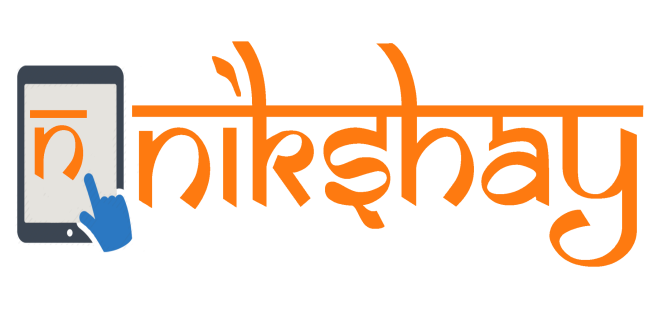 Ready Reckoner: 
Post-Bank Merger IFSC Code Status
Overview
Brief Note on Bank Merger
Lead Banks
On April 1, 2020  six public sector banks were merged into four large banks, by Ministry of Finance and Reserve bank of India.
This bank merger led to a change in the branch name and IFSC codes of the merger	banks(old).	Multiple beneficiary accounts were rejected due to IFSC code and branch name inconsistency
Program staff is required to update bank account details/ IFSC codes of the beneficiaries (customers of merger bank) in Nikshay, so that the new bank account details can get validated in PFMS, and benefits can be processed. Account details can be changed even if one or two benefits have been processed in the old bank account.
This presentation is aimed at providing an easy guide to find the changed IFSC codes, reduce patient bank account rejection, and help facilitate the benefit transfer.
Merged Banks
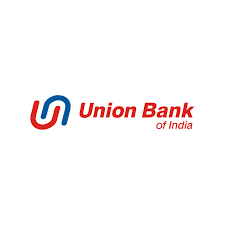 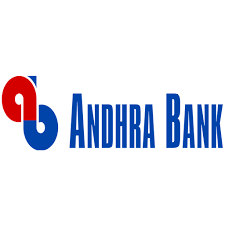 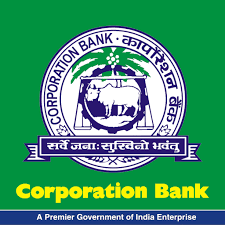 Union Bank
Andhra Bank
Corporation Bank
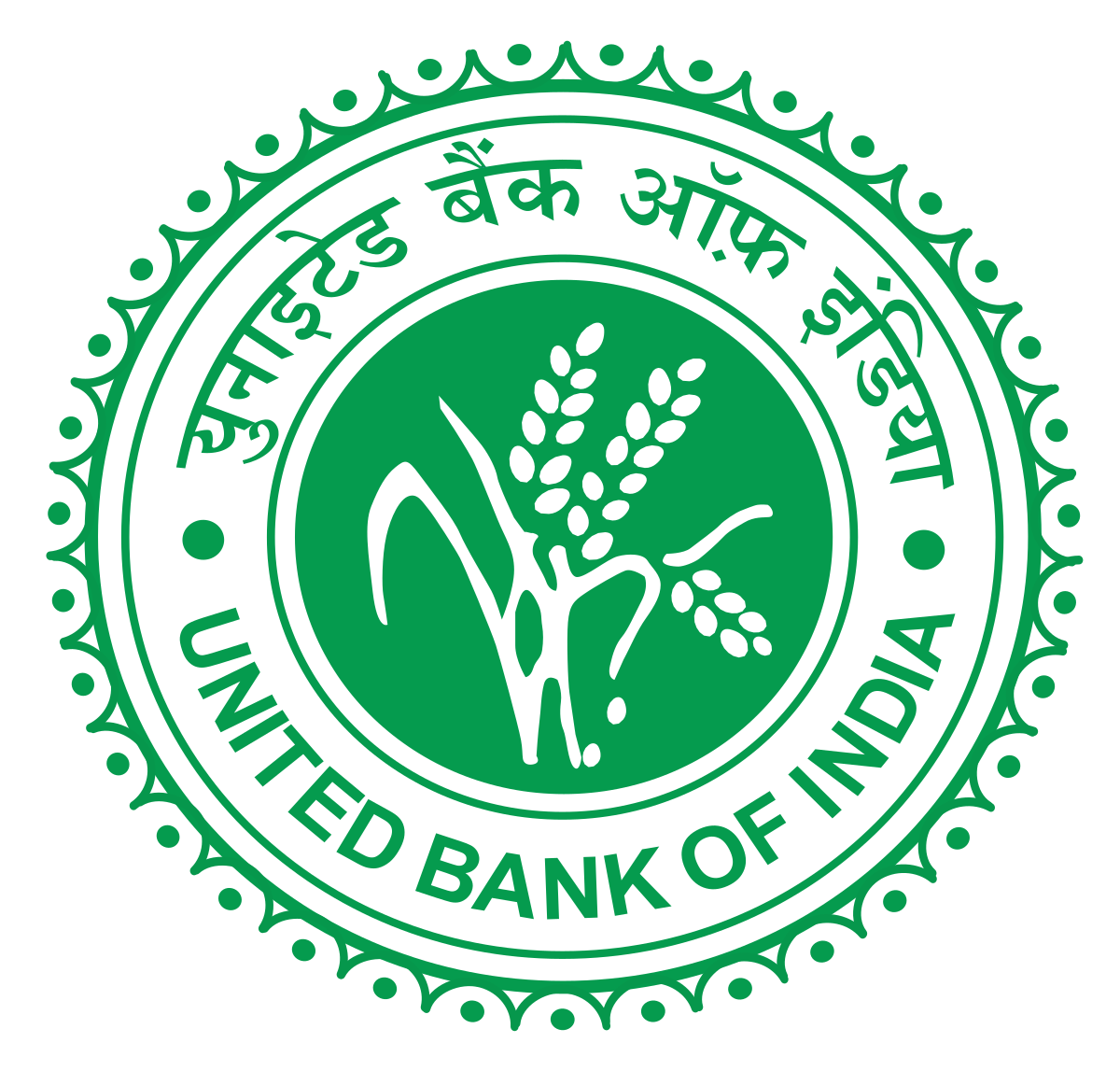 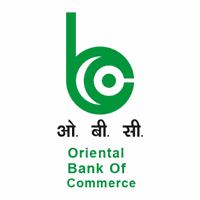 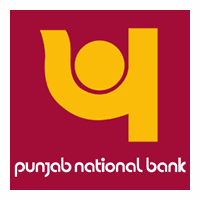 Oriental Bank of Commerce
Punjab National Bank
United Bank of India
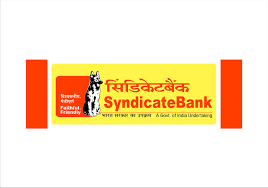 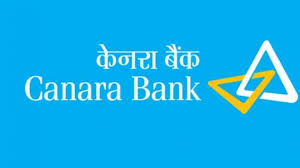 Canara Bank
Syndicate Bank
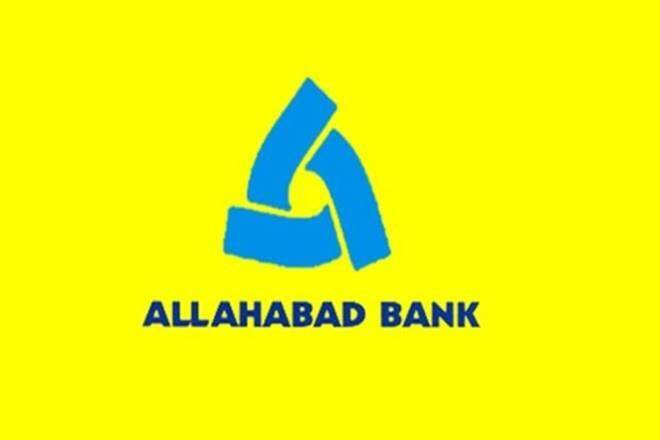 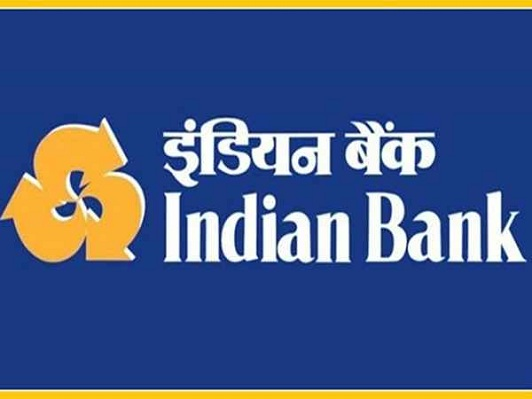 Allahabad Bank
Indian Bank
Overview
बैंक विलय पर संक्षिप्त वर्णन
Lead Banks
1 अप्रैल 2020 को वित्त मंत्रालय और भारतीय रिज़र्व बैंक द्वारा 6 सार्वजनिक क्षेत्र बैंक का  विलय चार बड़े बैंक में किया गया। 
विलय के कारण बैंक के नाम और शाखाओं के आइएफएससी कोड में भी बदलाव आए। इसके रहते कई क्षय रोगियों के खातों को अस्वीकृति मिली। 
मर्जर बैंक के ग्राहकों के खातों  की जानकारी/ IFSC कोड निक्षय पर, प्रोग्राम स्टाफ द्वारा बदली जाएंगी , जिससे की नया खाता PFMS द्वारा वैलिडेट किया जा सकें। यह प्रक्रिया पुराने खाते में एक से दो बेनिफिट ट्रांसफर होने के बाद भी की जा सकती हैं। 
इस प्रेजेंटेशन के माध्यम से हम	नए आईएफएससी (IFSC) कोड और शाखा के नाम ढूंढने की प्रक्रिया के बारे में जानकारी देंगे।
Merged Banks
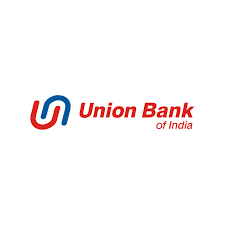 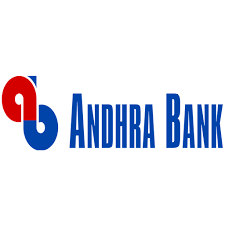 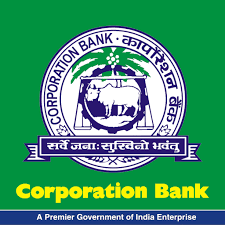 Union Bank
Andhra Bank
Corporation Bank
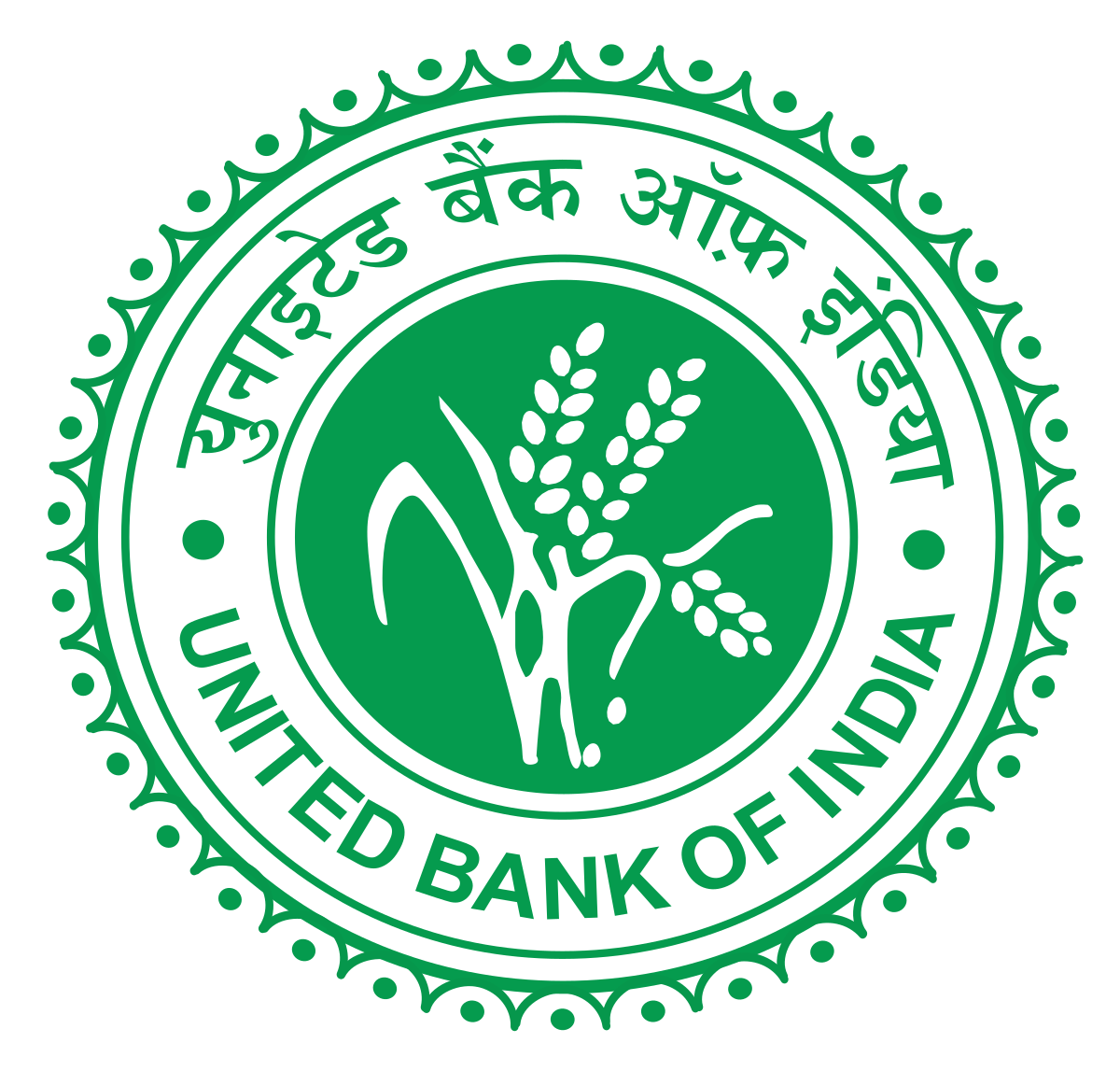 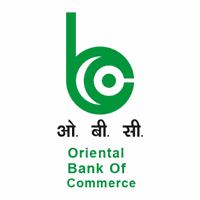 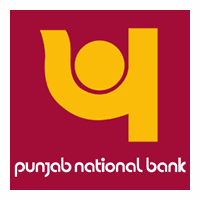 Oriental Bank of Commerce
Punjab National Bank
United Bank of India
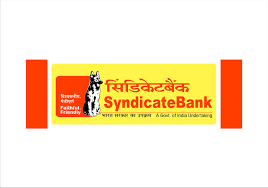 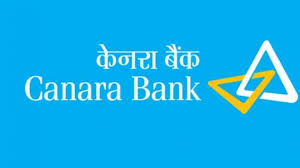 Canara Bank
Syndicate Bank
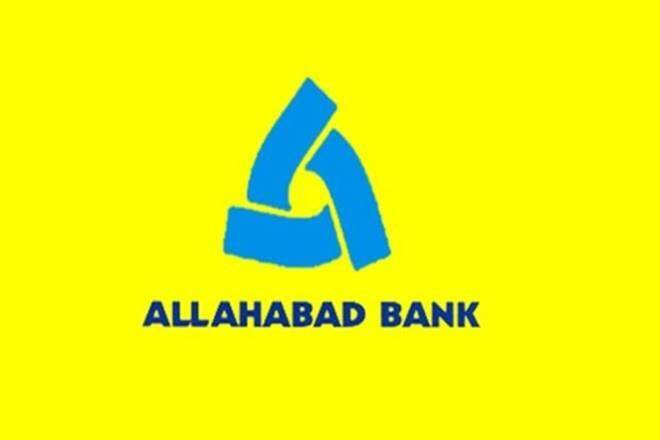 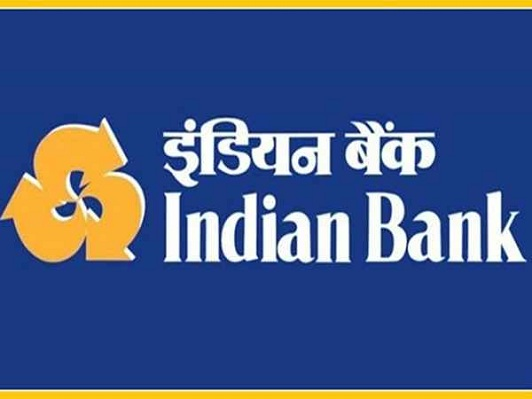 Allahabad Bank
Indian Bank
To Find New Bank Branch/ IFSC Codes (1/5)
Step 1
Step 1
Visit the PFMS official website: https://www.pfms.nic.in/. Go to the sidebar and click on “Bank/Post office” icon.
Visit the PFMS official website: https://www.pfms.nic.in/. Go to the sidebar and click on “Bank/Post office” icon.
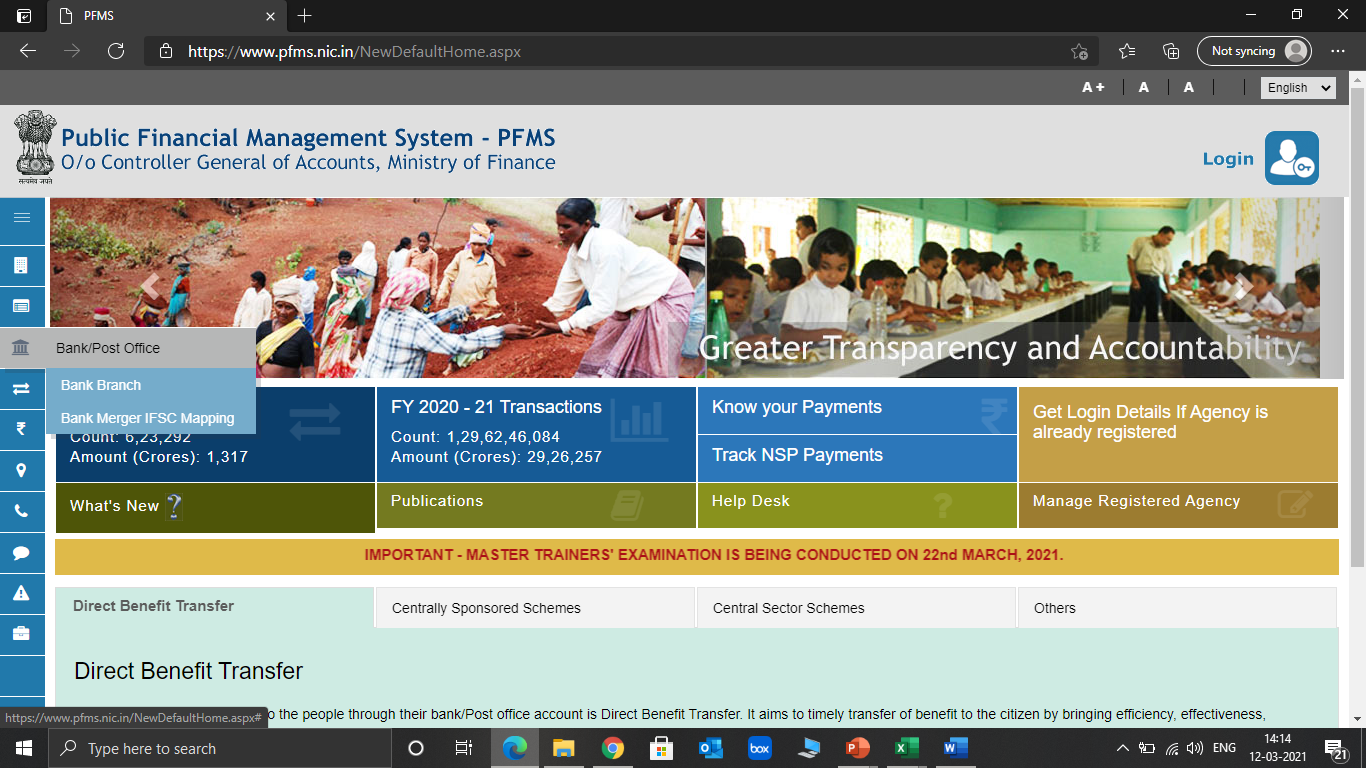 Step 1
PFMS की  official website: https://www.pfms.nic.in/ पर    जाए और sidebar से  “Bank/Post office” को चुनें
To Find New Bank Branch/ IFSC Codes (2/5)
Step 1
Step 2
Visit the PFMS official website: https://www.pfms.nic.in/. Go to the sidebar and click on “Bank/Post office” icon.
Select ‘Bank Merger IFSC Mapping’ from the drop-down  menu.
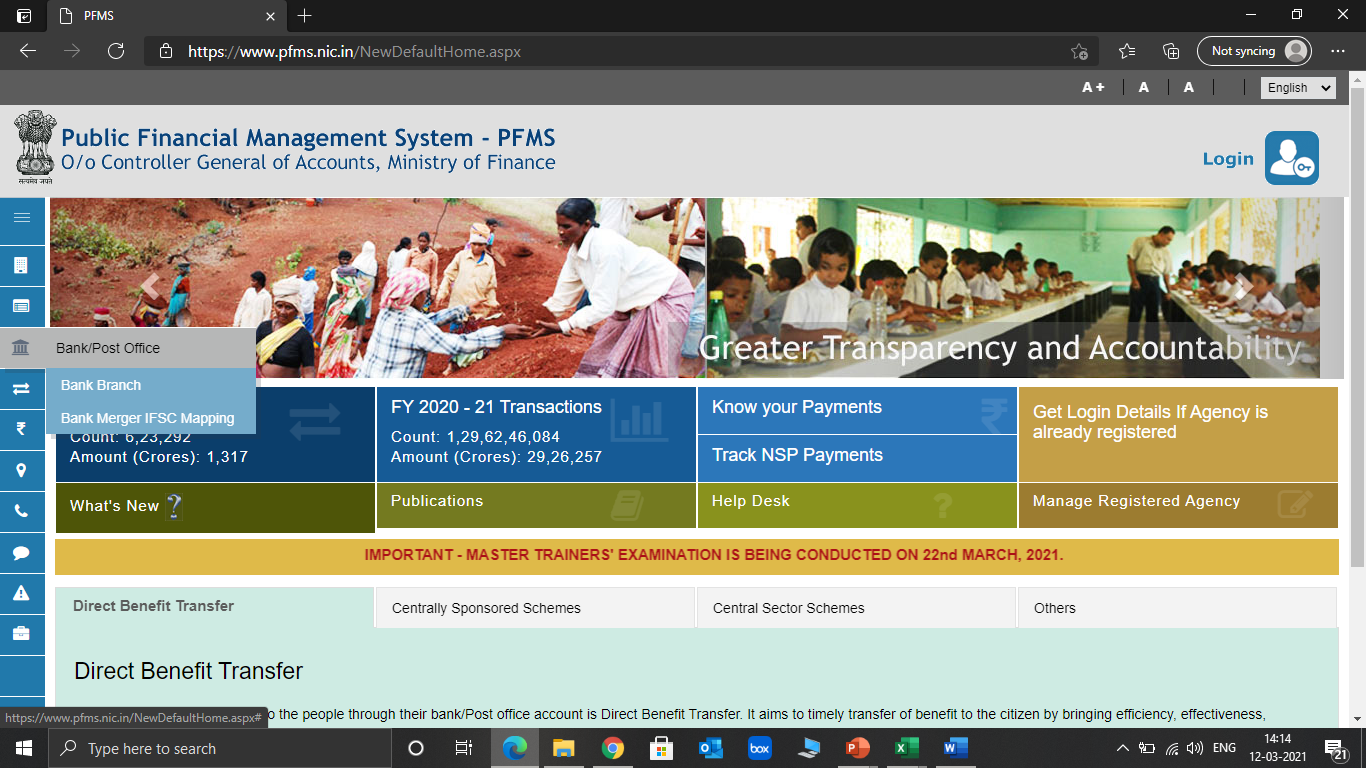 Step 2
Step 1
Drop-down menu में  से ‘Bank Merger IFSC Mapping’ को चुनें
PFMS की  official website: https://www.pfms.nic.in/ पर    जाए और sidebar से  “Bank/Post office” को चुनें
To Find New Bank Branch/ IFSC Codes (3/5)
Step 3
Step 1
Step 1
Step 2
Visit the PFMS official website: https://www.pfms.nic.in/. Go to the sidebar and click on “Bank/Post office” icon.
Visit the PFMS official website: https://www.pfms.nic.in/. Go to the sidebar and click on “Bank/Post office” icon.
Select ‘Bank Merger IFSC Mapping’ from the drop-down  menu.
‘Know Your IFSC code’ page opens. Select Merger Bank Name (Old) from
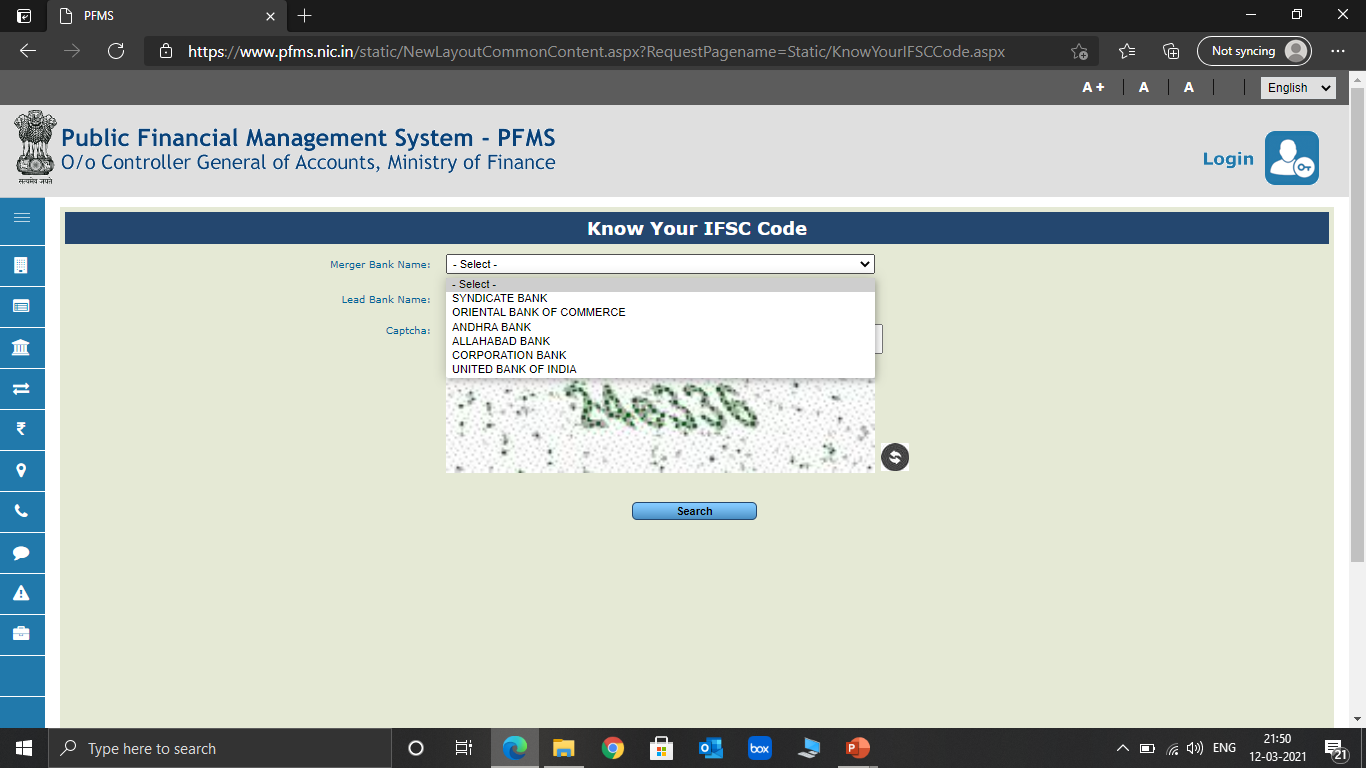 Step 1
Step 3
Step 2
‘Know Your IFSC code’ page खुलेगा . पुराने बैंक का नाम ‘Merger Bank Name’ में  अंकित करें
PFMS की  official website: https://www.pfms.nic.in/ पर    जाए और sidebar से  “Bank/Post office” चुनें
Drop-down menu में  से ‘Bank Merger IFSC Mapping’ को चुनें
To Find New Bank Branch/ IFSC Codes (4/5)
Step 4
Step 3
Step 1
Step 2
Visit the PFMS official website: https://www.pfms.nic.in/. Go to the sidebar and click on “Bank/Post office” icon.
Select ‘Bank Merger IFSC Mapping’ from the drop-down  menu.
‘Know Your IFSC code’ page opens. Select Merger Bank Name (Old) from 
drop-down box
Name of Lead Bank(New) will automatically appear 
in drop-down box. Enter ‘captcha’ and click on ‘Search’
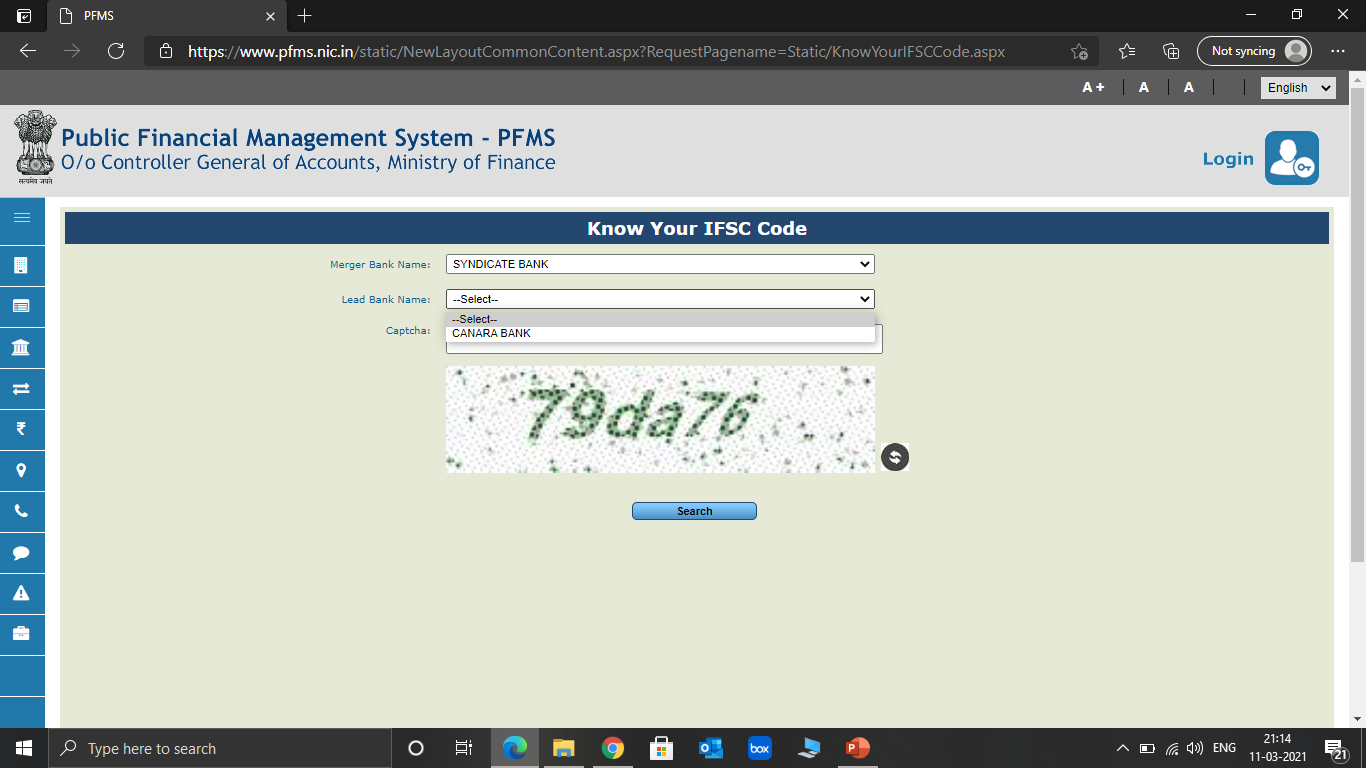 Step 3
Step 4
Step 1
Step 2
Lead Bank के drop-down box में  स्वत: नई बैंक का नाम आ जाएगा 
‘captcha’ दाखिल करने के उपरान्त  ‘Search’ करें
‘Know Your IFSC code’ page खुलेगा . पुराने बैंक का नाम ‘Merger Bank Name’ में  अंकित करें
PFMS की  official website: https://www.pfms.nic.in/ पर     जाए और sidebar से  “Bank/Post office” चुनें
Drop-down menu में  से ‘Bank Merger IFSC Mapping’ को चुनें
To Find New Bank Branch/ IFSC Codes (5/5)
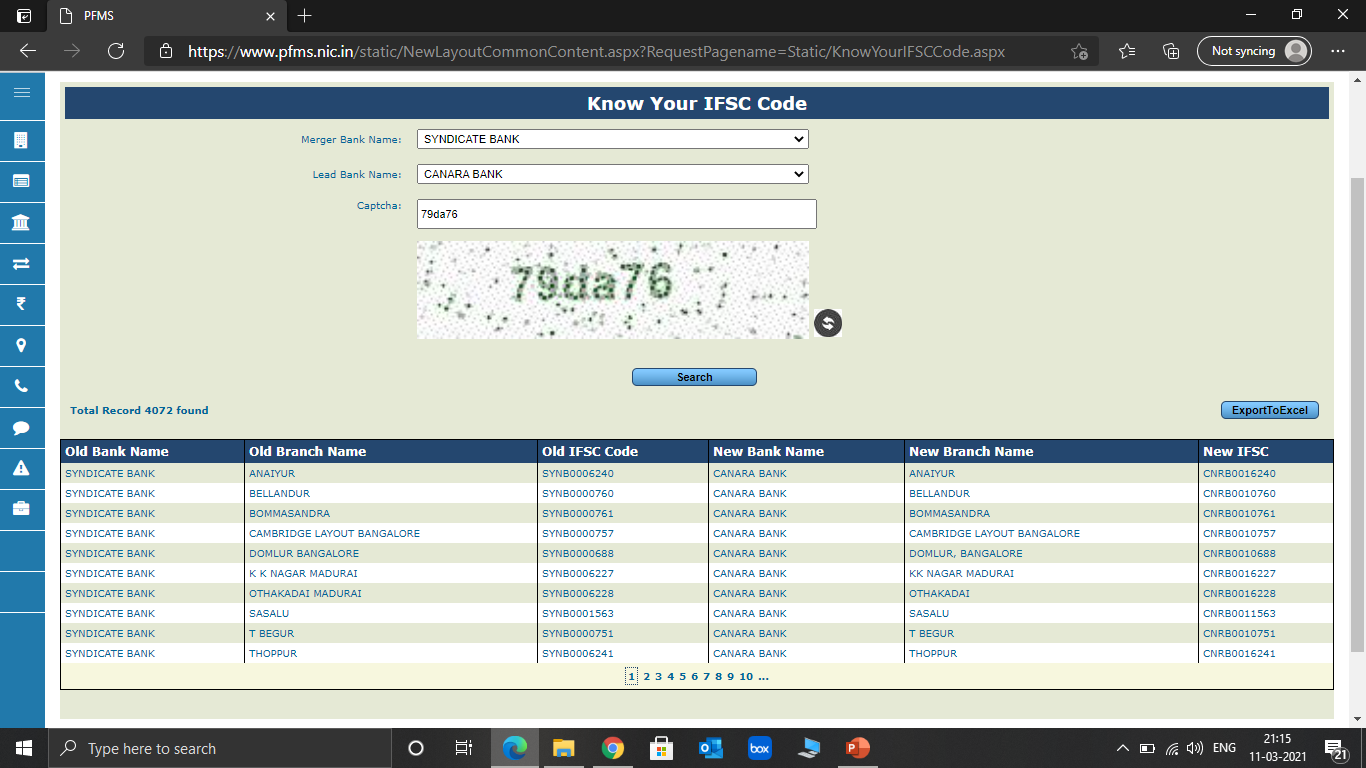 Click ‘Export to Excel’ to download the list.
सूची को डाउनलोड करने के लिए ‘Export to Excel’ चुनें
List with the merger branch name and IFSC codes against Lead branch name and IFSC codes is generated.Merger bank की शाखा के नाम और IFSC कोड के साथ ही  Lead bank शाखा के नाम और IFSC कोड की पूर्ण सूची
Video Tutorial
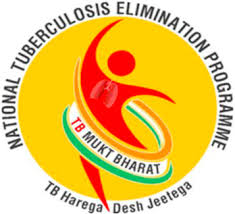 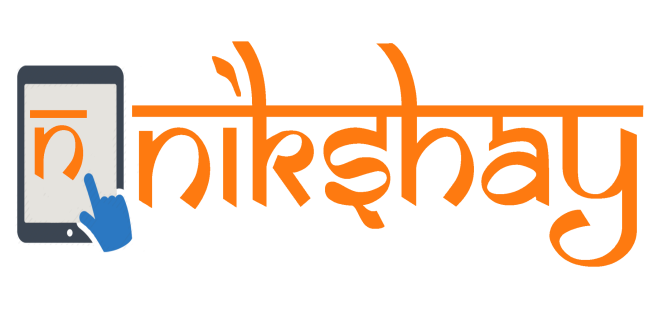 Thank You
For any further queries, please reach out to the 
State NTEP DBT team

Contact Nikshay National Help Desk          (1800-11-6666)  for more details
Updated as on 17th March ‘21